PHY 341/641 Thermodynamics and Statistical Mechanics
MWF:  Online at 12 PM & FTF at 2 PM

Discussion for Lecture 36:

Review Part 1

Overview
Variables and functions of thermodynamics
Various macroscopic and microscopic viewpoints
Record!!!
4/28/2021
PHY 341/641  Spring 2021 -- Lecture 36
1
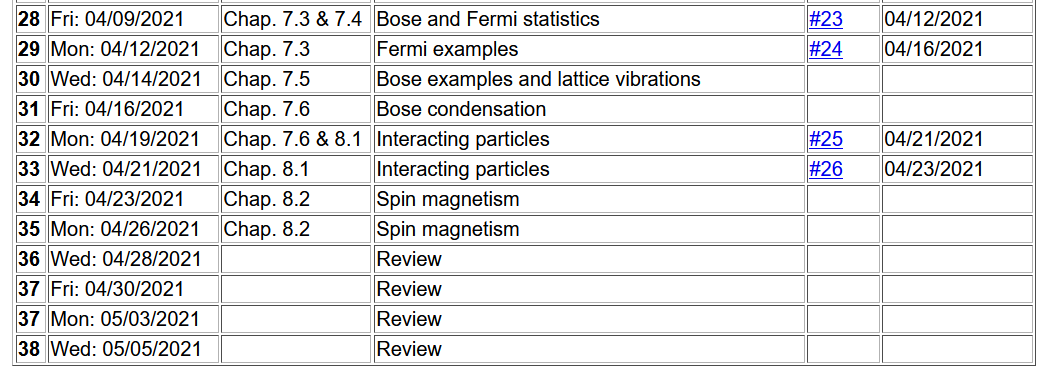 Important dates:  Final exams available < May 6; due May 14
                            Outstanding work due May 14
4/28/2021
PHY 341/641  Spring 2021 -- Lecture 36
2
Review  1 & 2   Summary of concepts/equations

Review 3 & 4    Examples
Timelines –
May 5 – Review 4 & take home exam available
May 14 – all course materials due; outstanding homework, and completed exams
Please note that the complete lecture slides are posted on the course webpage and the zoom recordings are available on the shared google drive.
4/28/2021
PHY 341/641  Spring 2021 -- Lecture 36
3
Colloquium this week is joint with Chemistry  on Wed. at 4 PM
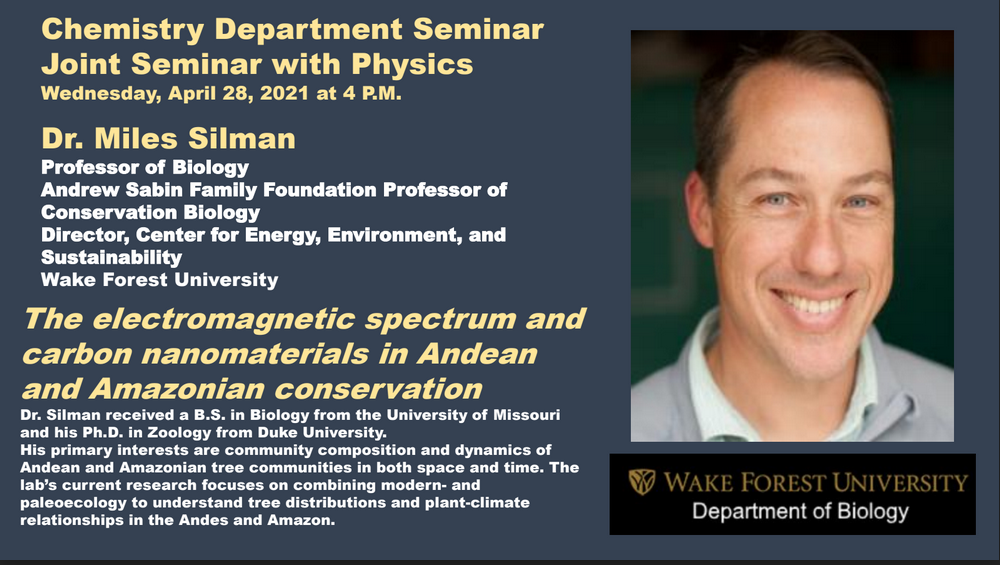 4/28/2021
PHY 341/641  Spring 2021 -- Lecture 36
4
Variables of thermodynamics
Temperature – T ³  0 in Kelvin scale
Volume – V in units of m3
Pressure – P in units of Pascals (Newtons/m2)
Entropy – S in units of Joules/K
Mass – M in units of kg
Number  of particles – N
Chemical potential – m in units of Joules
4/28/2021
PHY 341/641  Spring 2021 -- Lecture 36
5
Various thermodynamic functions and their interrelationships
4/28/2021
PHY 341/641  Spring 2021 -- Lecture 36
6
Summary of thermodynamic functions
4/28/2021
PHY 341/641  Spring 2021 -- Lecture 36
7
Note that these relationships are in principle general; describing both the macroscopic and microscopic aspects of our thermodynamic systems.  While all of the thermodynamic potentials are valid in general, there is usually one function that most expedient for a given situation.


The system that we spent a lot of time on is the mono atomic ideal gas.
4/28/2021
PHY 341/641  Spring 2021 -- Lecture 36
8
Microcanonical ensemble for a mono atomic ideal gas.   Here we have N particles of mass M in a volume V and internal energy U.   Note that in the this and some following slides W denotes the microcanonical multiplicity function.
Phase space density, taken to be constant
Hamiltonian
Dirac delta function
4/28/2021
PHY 341/641  Spring 2021 -- Lecture 36
9
Since the atoms are in a box of volume V:
For an ideal gas with N atoms of mass M:
4/28/2021
PHY 341/641  Spring 2021 -- Lecture 36
10
delta function
step function
4/28/2021
PHY 341/641  Spring 2021 -- Lecture 36
11
4/28/2021
PHY 341/641  Spring 2021 -- Lecture 36
12
Using Stirling approximation
Sachur-Tetrode equation
4/28/2021
PHY 341/641  Spring 2021 -- Lecture 36
13
Helmholtz free energy for monoatomic ideal gas
4/28/2021
PHY 341/641  Spring 2021 -- Lecture 36
14
Gibbs free energy for monoatomic ideal gas
       [We have only worked out the entropy for this case.]
4/28/2021
PHY 341/641  Spring 2021 -- Lecture 36
15
One further comment about chemical potential using ideal gas example
Note that all of these results were derived from a knowledge of the entropy of our microcanonical mono atomic ideal gas
4/28/2021
PHY 341/641  Spring 2021 -- Lecture 36
16
Now, we would like to extend the analysis of an isolated system to that of a system within a heat bath.    The system within the heat bath will be analyzed in terms of a “canonical ensemble” --
Canonical ensemble:
Eb,Tb
Es
4/28/2021
PHY 341/641  Spring 2021 -- Lecture 36
17
Tb
Es
4/28/2021
PHY 341/641  Spring 2021 -- Lecture 36
18
4/28/2021
PHY 341/641  Spring 2021 -- Lecture 36
19
Analysis of a canonical ensemble for a mono atomic ideal gas
Stirling approx.
4/28/2021
PHY 341/641  Spring 2021 -- Lecture 36
20
Analysis of a canonical ensemble for a mono atomic ideal gas -- continued
Note that these results are for a classical ideal gas without internal degrees of freedom.     Additional considerations are needed when considering internal degrees of freedom and/or quantum particle (Fermi or Bose) effects.
4/28/2021
PHY 341/641  Spring 2021 -- Lecture 36
21
Possible topics for next time –
Effects of internal degrees of freedom for classical ideal gas
Bose or Fermi ideal gas; grand partition function
Ideal gas systems in thermodynamic cycles (heat engines and refrigerators).
Magnetic/spin systems
Phase transitions and chemical reactions
4/28/2021
PHY 341/641  Spring 2021 -- Lecture 36
22